Orientation to New Faculty
Ramapo College of New Jersey
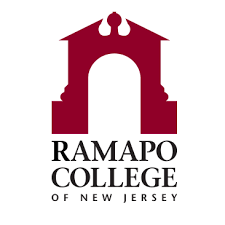 Start Here
Ramapo College of New Jersey

Founded: 1969
Students: 6,110
Average class size: 23
Just under 50% of our students live on campus
Five colleges/schools; convening groups (not departments) housed within each college/school
Primarily undergraduate, but there are 9 graduate programs
Fast Facts about Ramapo
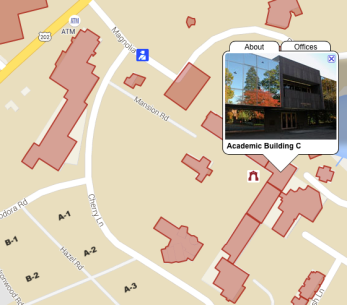 Location: C-102

Go here to get your ID card
Go here for parking passes

Campus Public Safety Emergency: (201) 684-6666

Non-Emergency Calls: (201) 684-7432			       (201) 684-7433
Public Safety
Just dial 201.684.7777
Tech Support Help Desk

They are not always the answer to your problem, but they will connect you to the right person!
Technology Problems?
http://www.ramapo.edu/academic-calendars/

Important Dates:
First Day of Classes
Labor Day (college closed)
Add/Drop Ends
Last Day to give a “W” Grade
Thanksgiving Break (college closed)
Spring Break (college closed)
Reading Day (no classes)
Final Day to Give an “I”
Final Exams

Note: classes held, offices closed on certain days!
Academic Calendar
Visit the following link to the Faculty Meeting Calendar:
https://www.ramapo.edu/fa/calendar/
	-Faculty Assembly
	-Unit Council Meetings
	-AFT Union Meetings
	-Major/Minor Convening Group Meetings
Meeting Schedule
Course Evaluations:
electronic versions


Final Exam Schedule:
http://www.ramapo.edu/web-resources/exams/
Finishing Up the Semester
Contact your convener!

Contact your Unit secretary!

Contact me!
Questions?